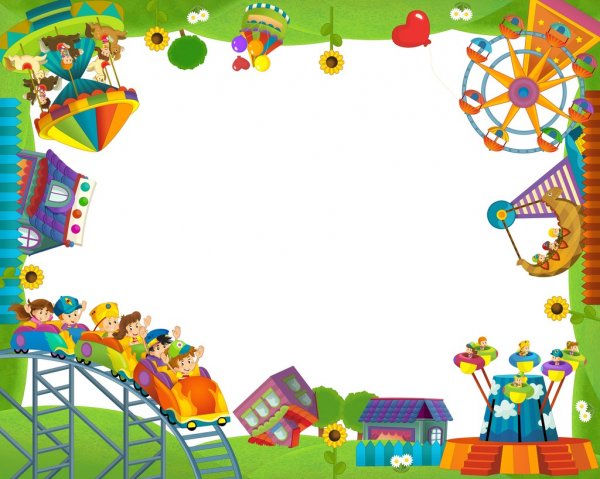 Matematika
2-sinf
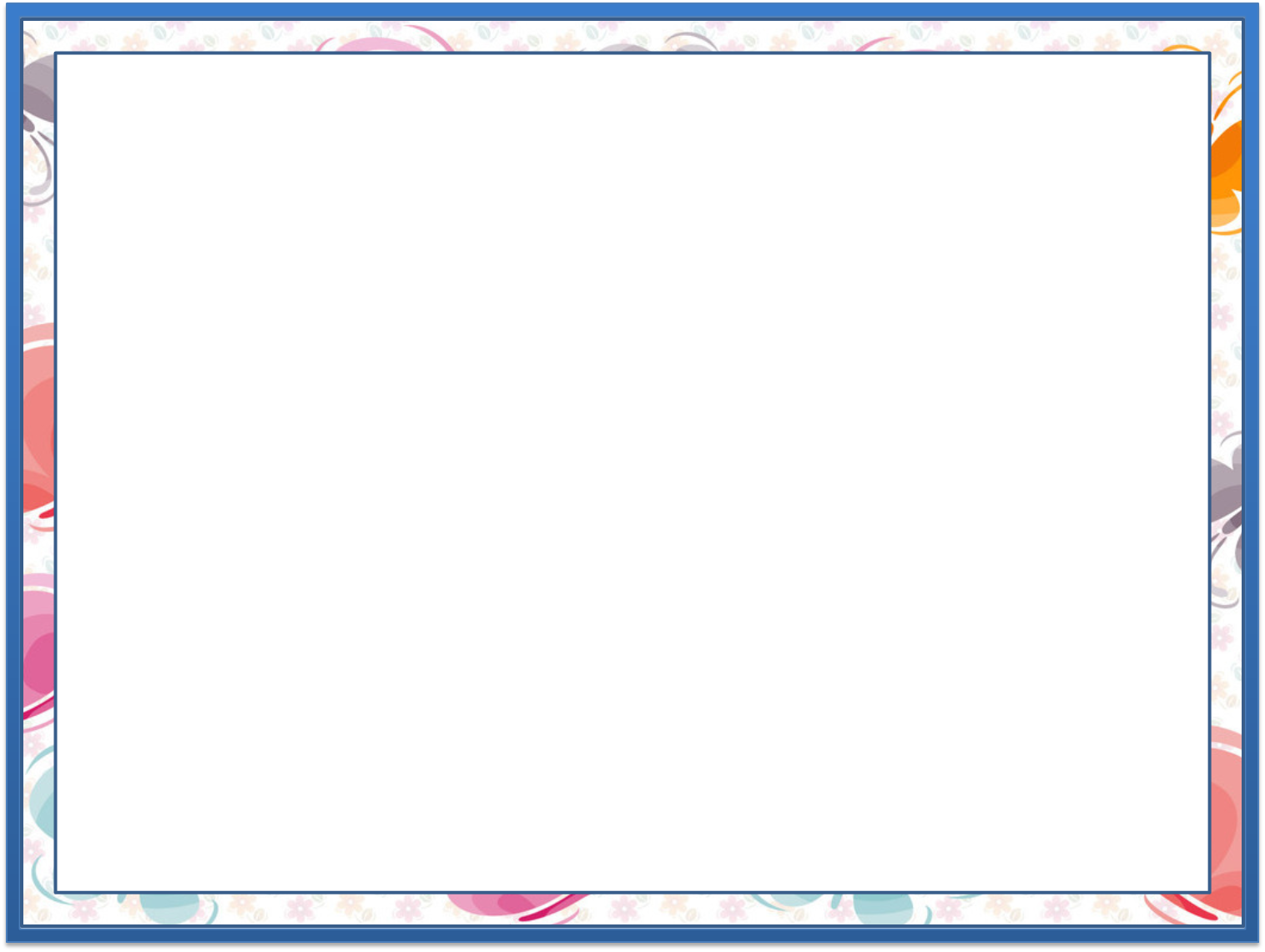 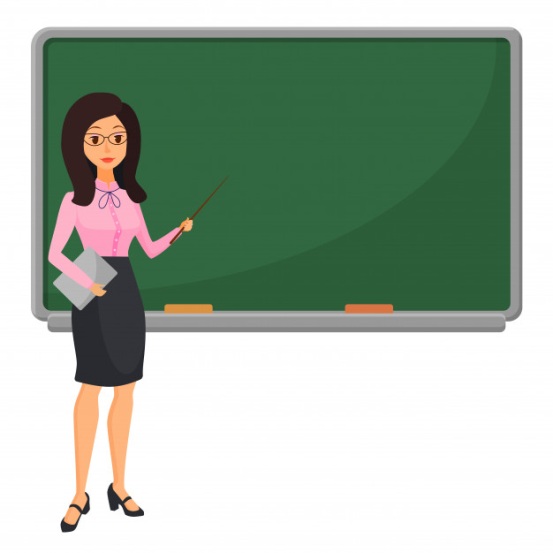 Mavzu:
2 sonini bir xonali 
songa ko‘paytirish
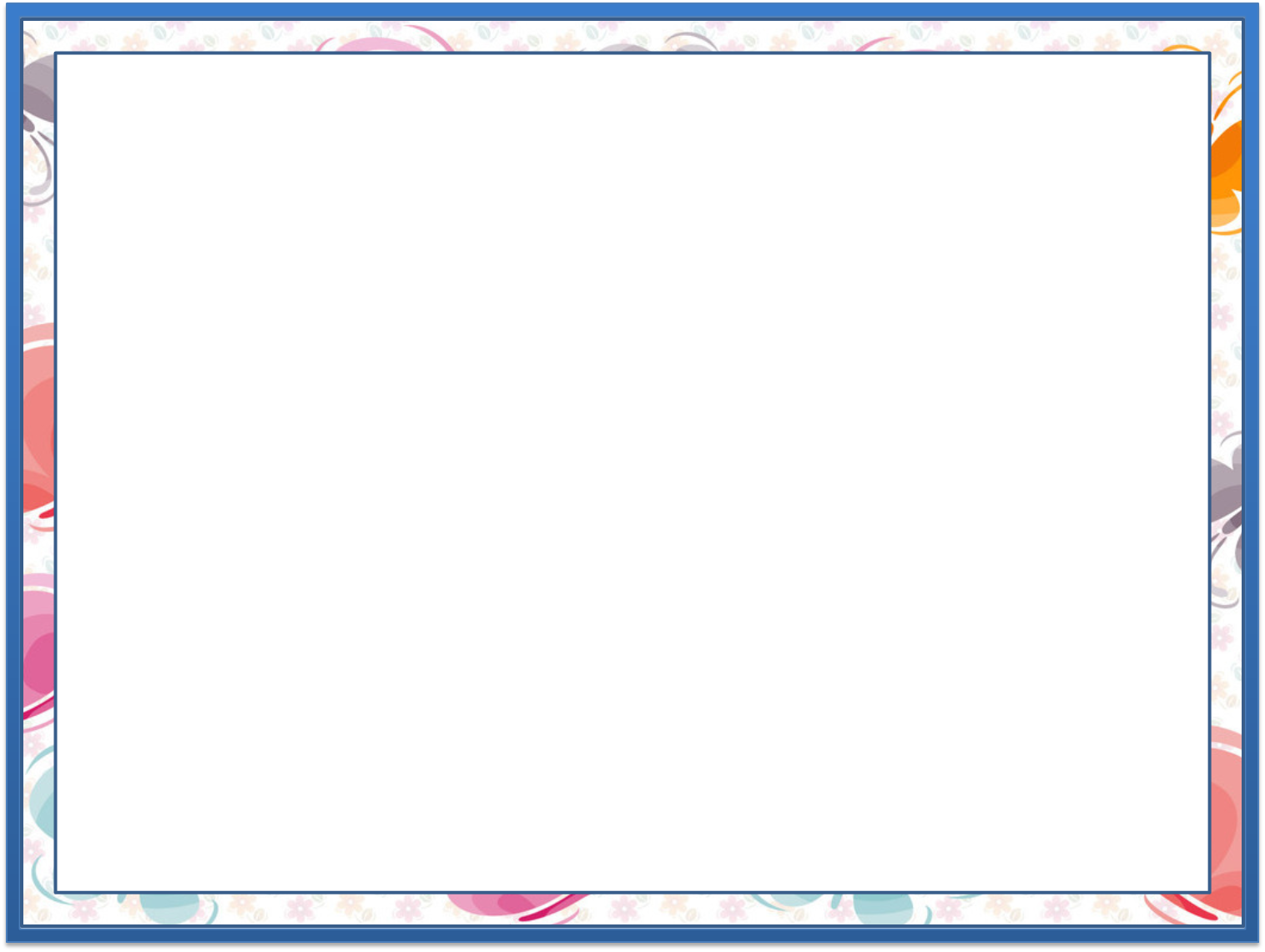 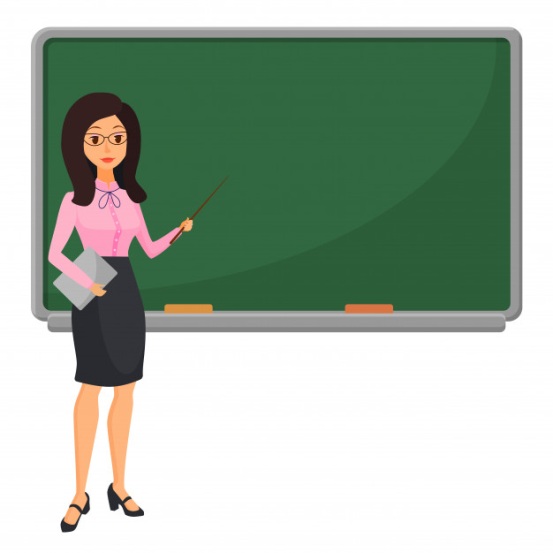 Mustaqil topshiriqni     tekshirish: 
73-bet. 5-topshiriq
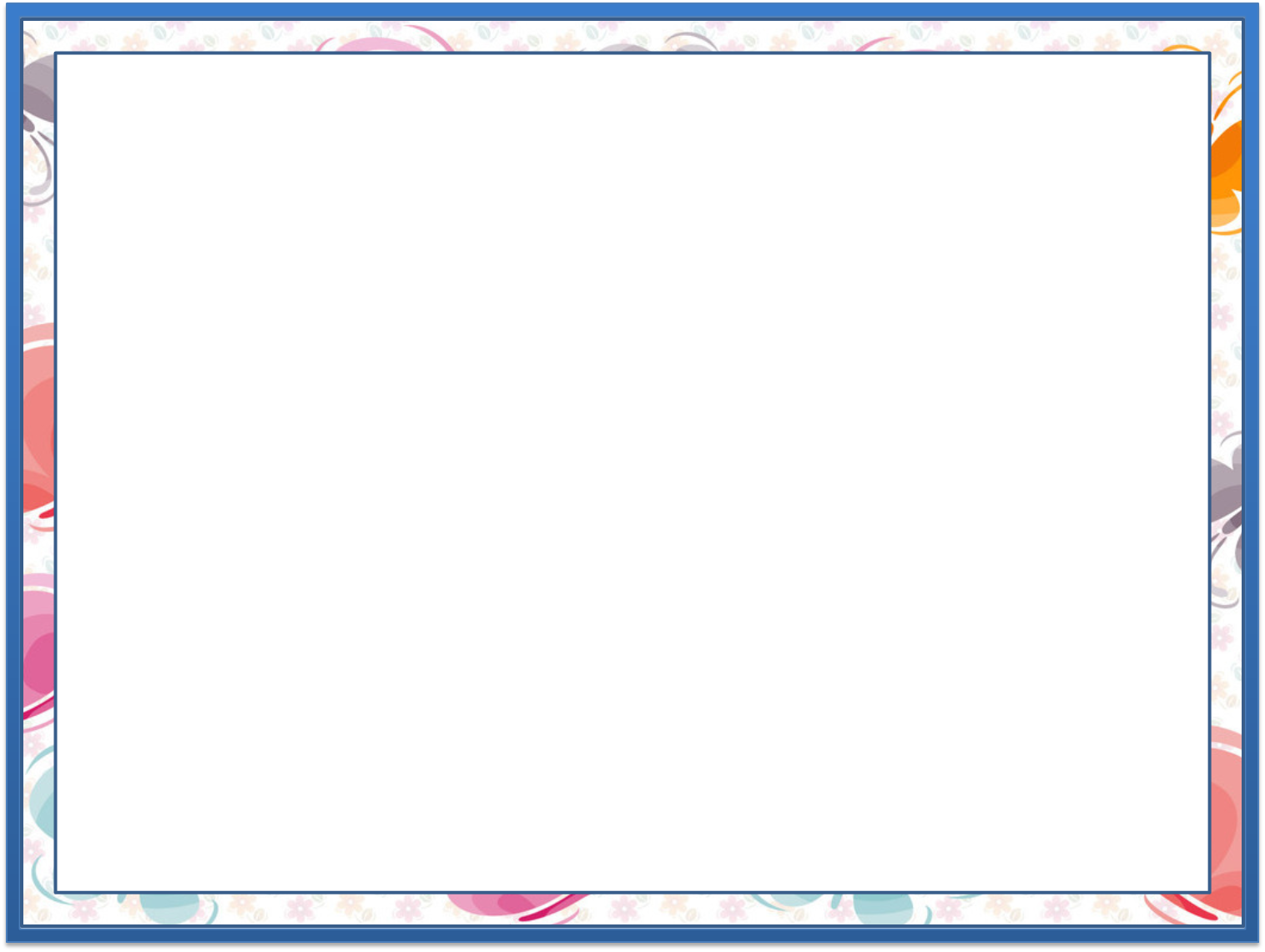 Guruhlarga ajratamiz va bo‘sh kataklarni to‘ldiramiz. (73-bet)
5.
ta       talik
2
5
2 ta 3 talik
x       =
10
6
2 x 3 =
2
5
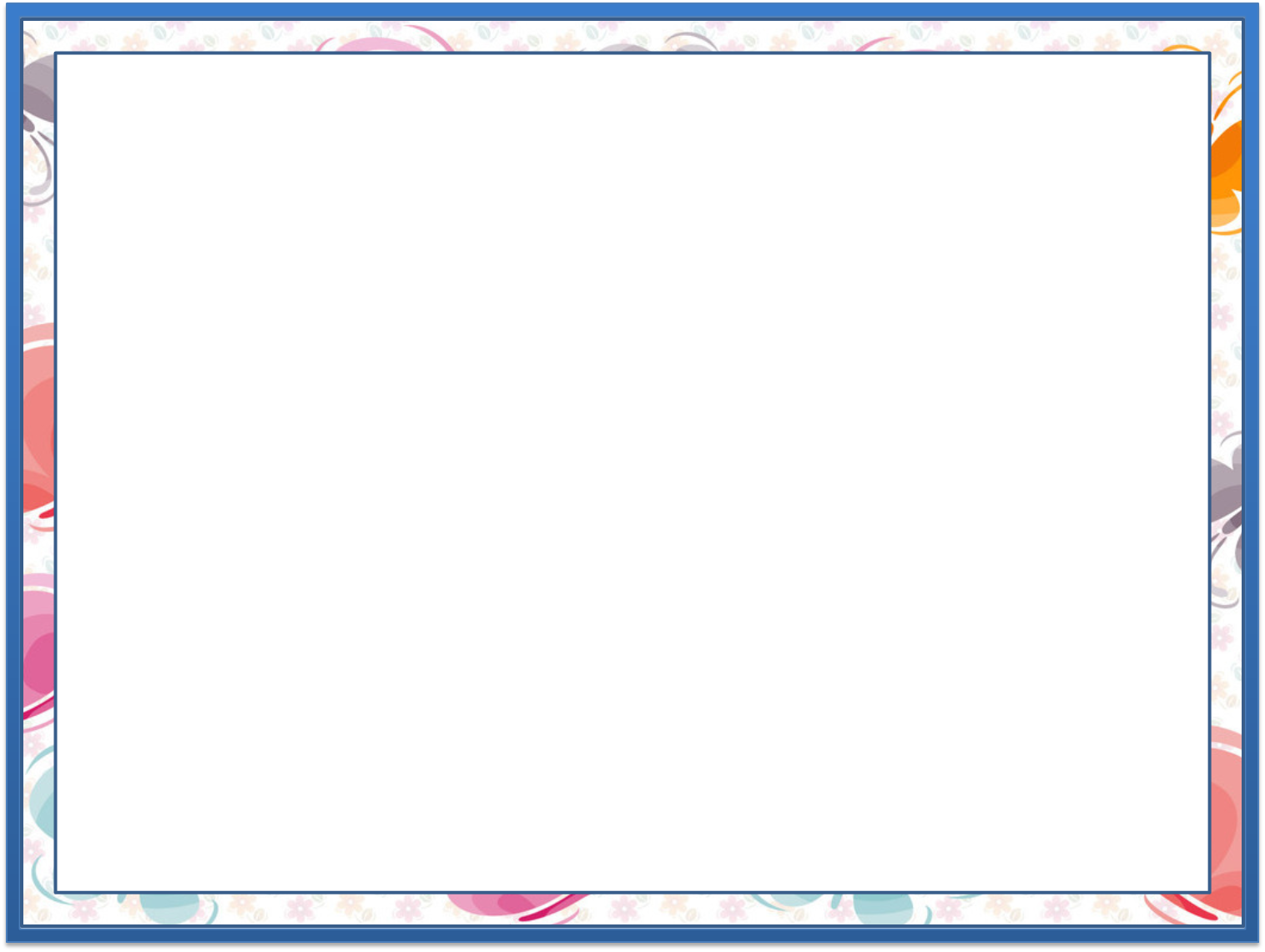 Guruhlarga ajratamiz va bo‘sh kataklarni to‘ldiramiz. (73-bet)
5.
ta       talik
6
2
2
ta       talik
6
12
x       =
x       =
12
6
6
2
2
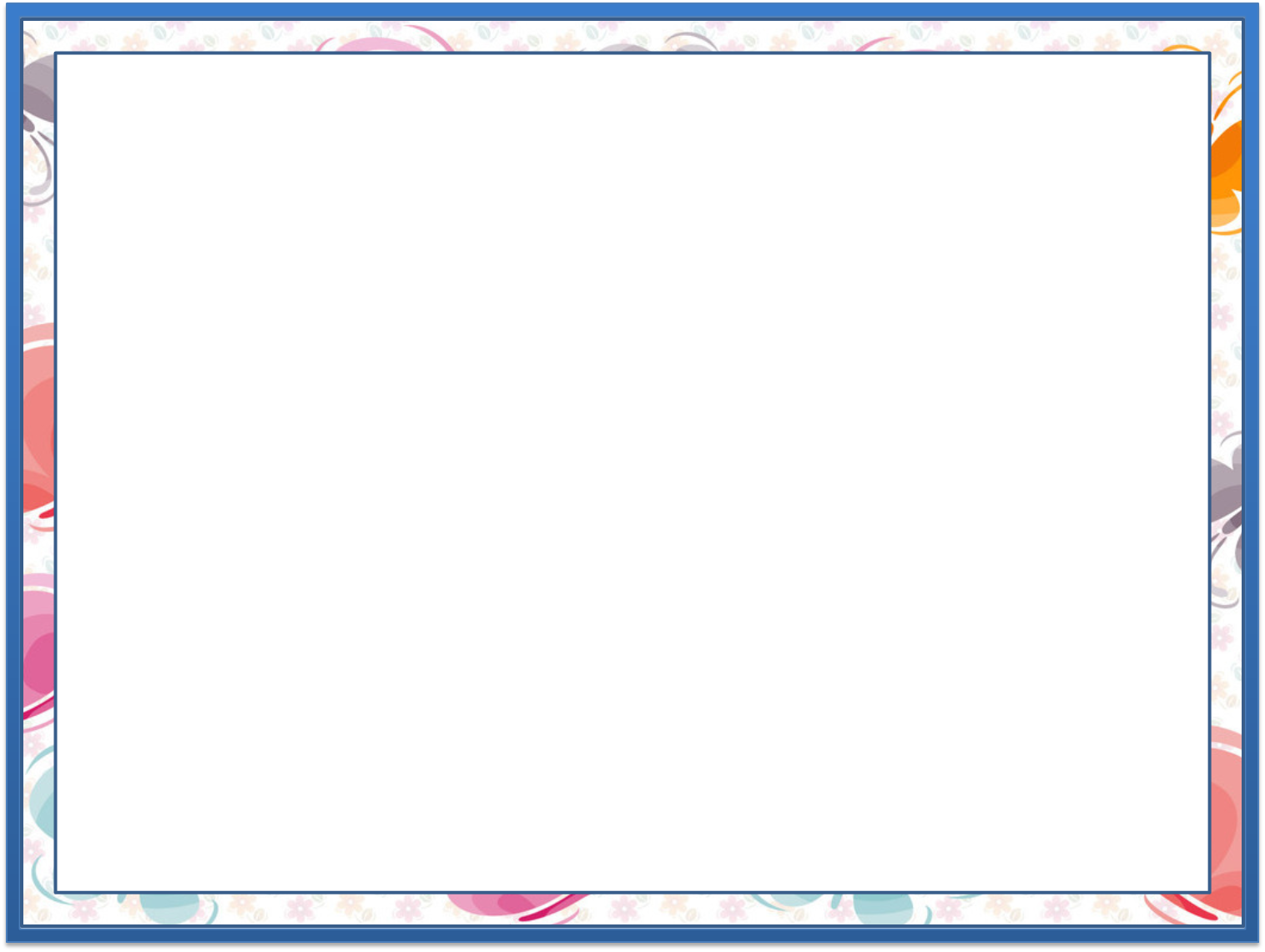 1.
Ikkitalab sanaymiz va ko‘paytiramiz.
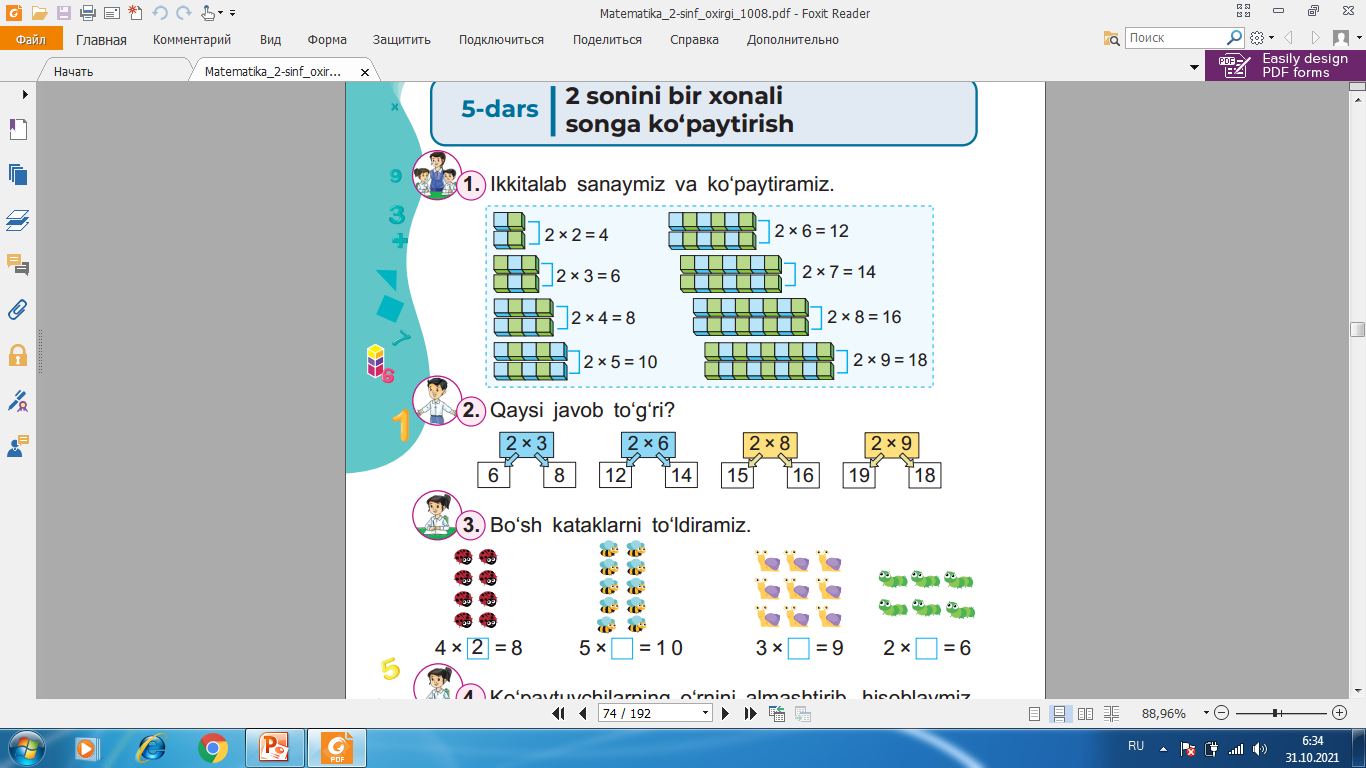 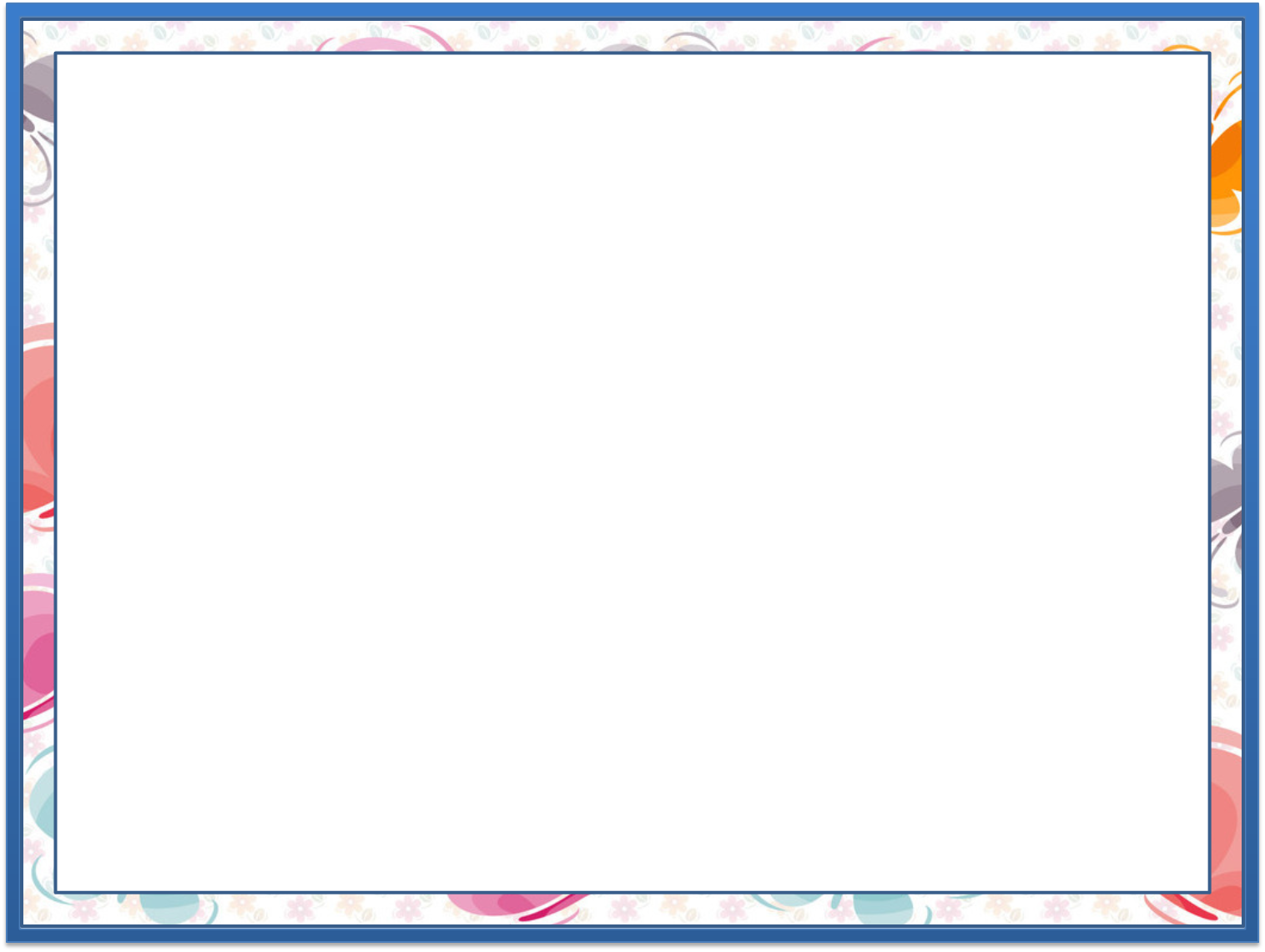 2.
Qaysi javob to‘g‘ri?
2x8
2x9
2x6
2x3
18
16
19
12
15
14
8
6
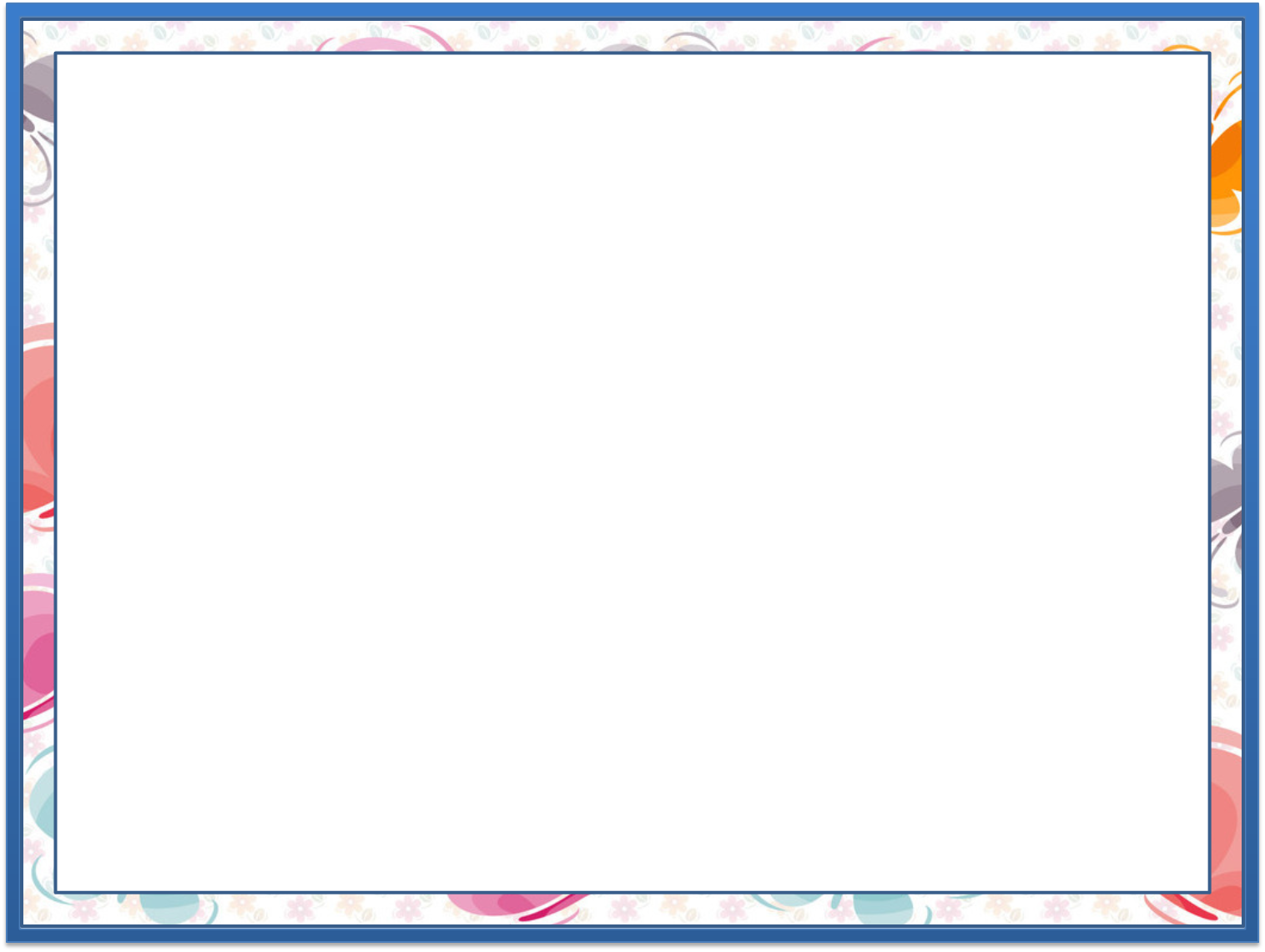 3.
Bo‘sh kataklarni to‘ldiramiz.
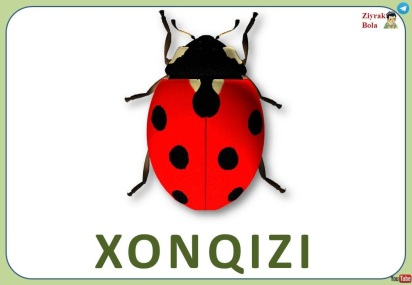 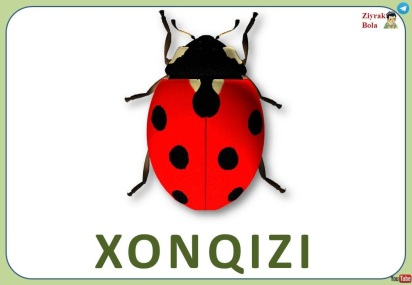 4 x      = 8
2
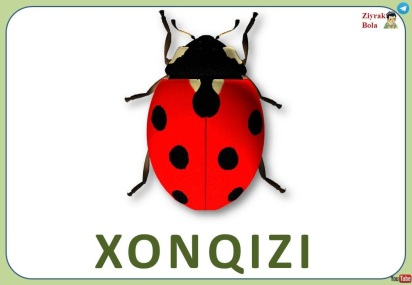 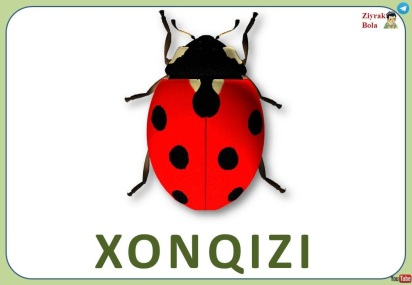 2 x 4 = 8
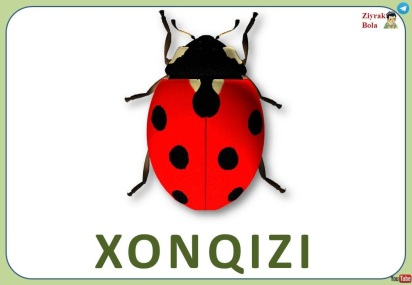 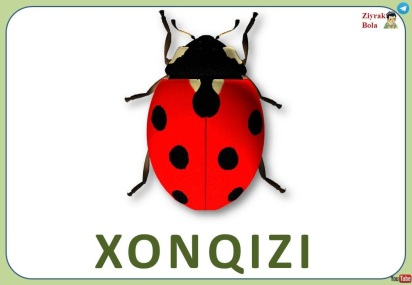 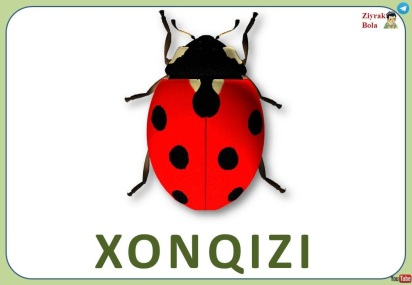 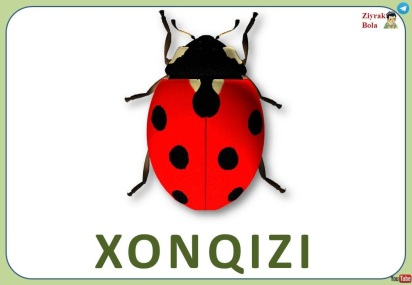 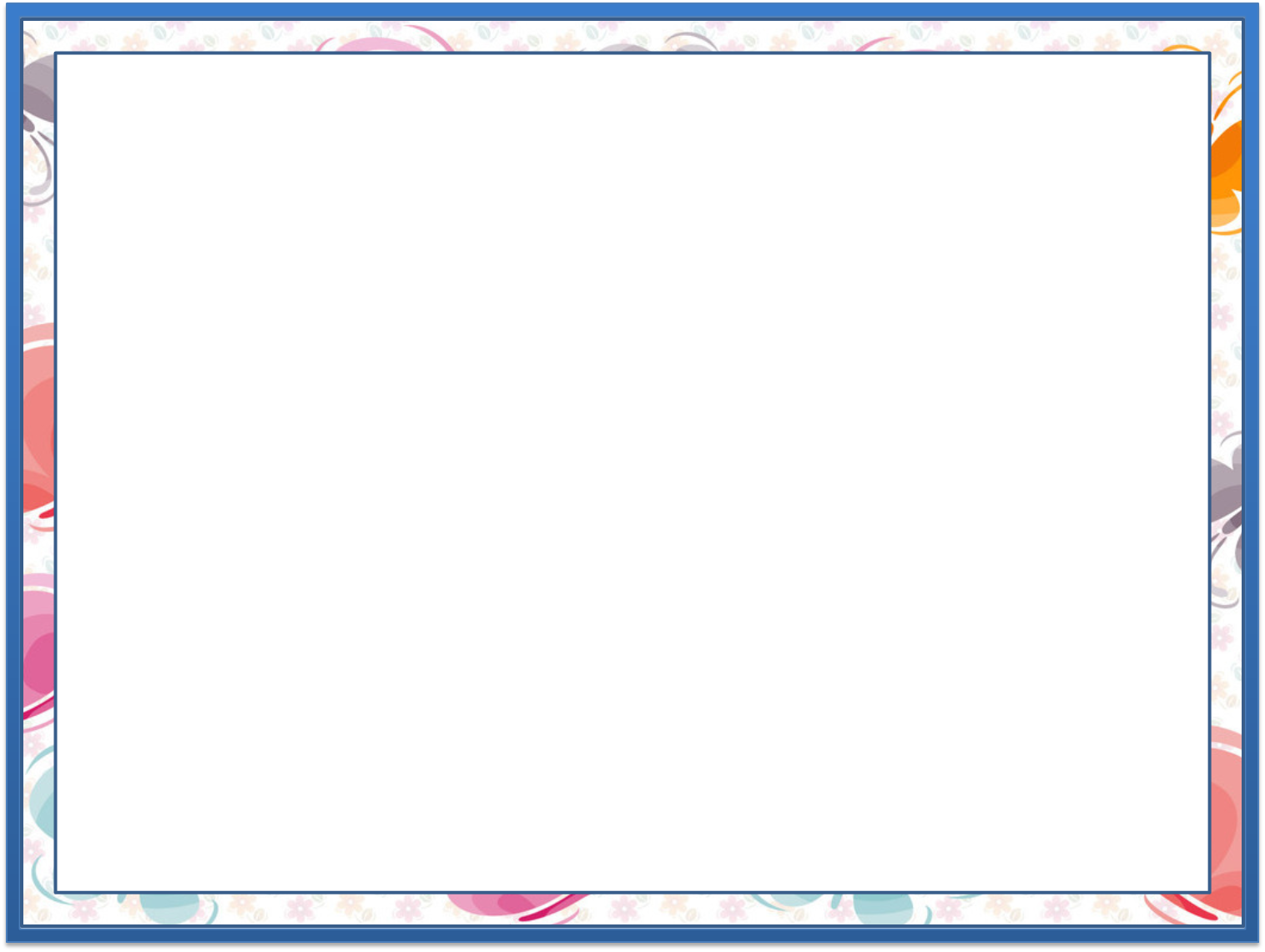 3.
Bo‘sh kataklarni to‘ldiramiz.
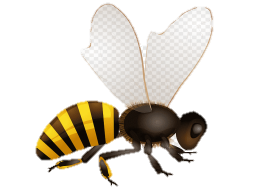 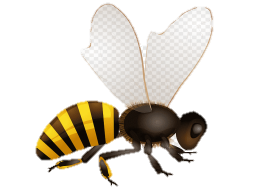 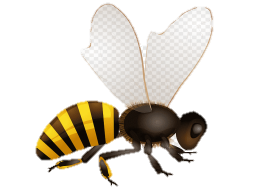 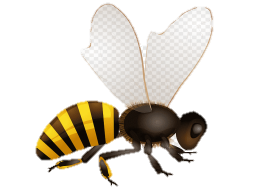 2 x      = 10
5
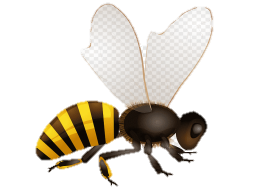 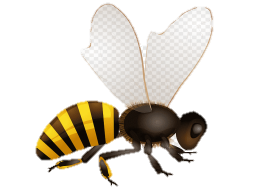 5 x 2 = 10
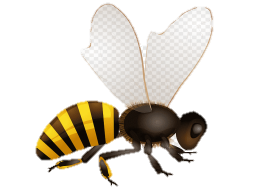 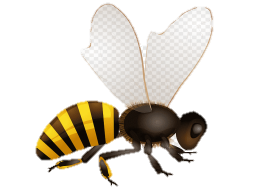 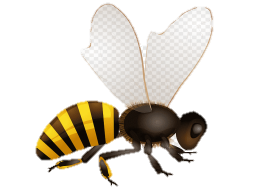 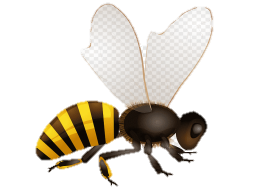 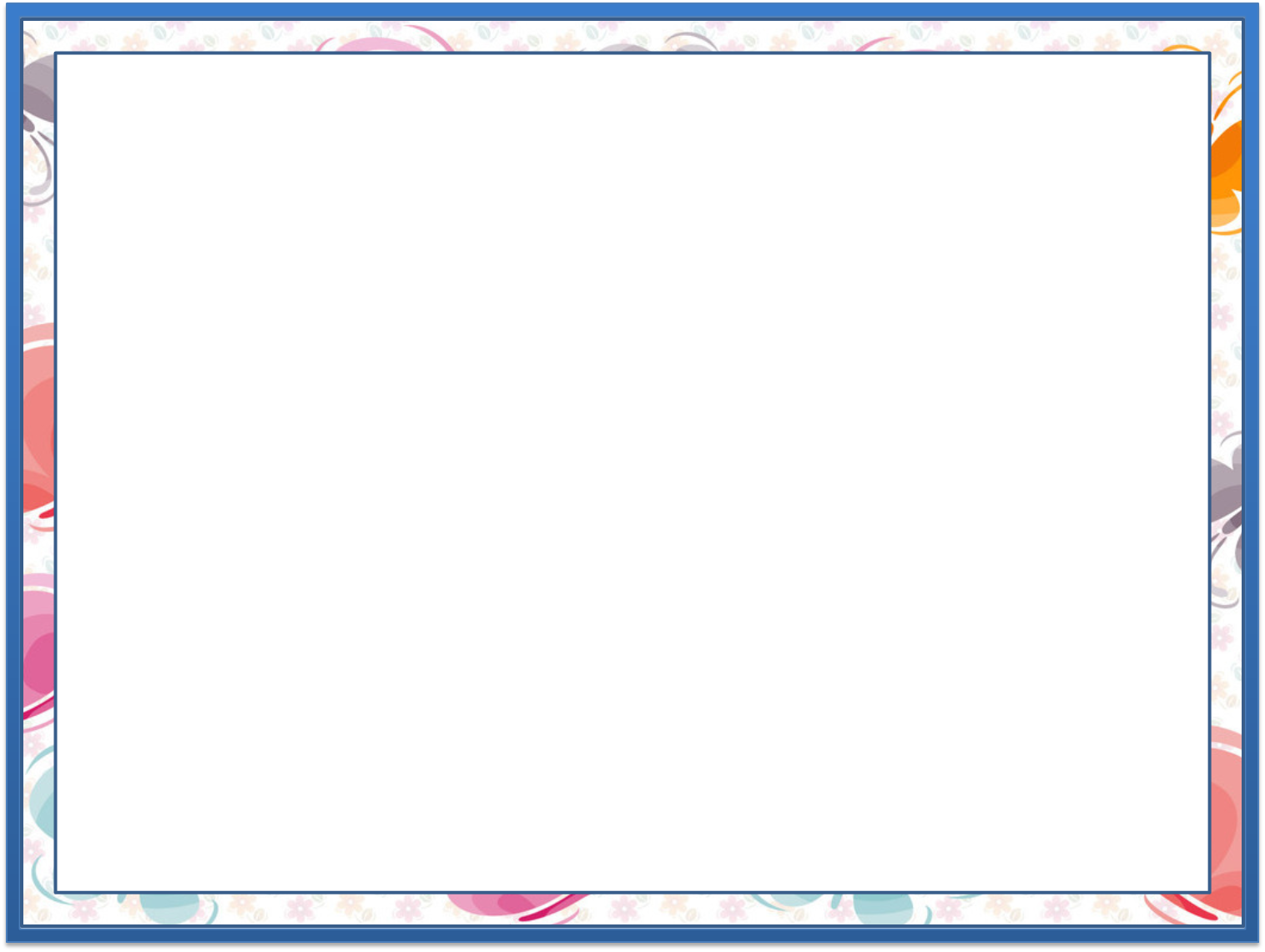 3.
Bo‘sh kataklarni to‘ldiramiz.
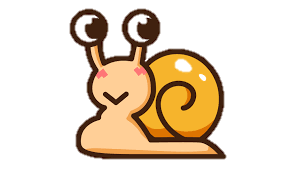 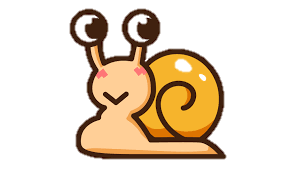 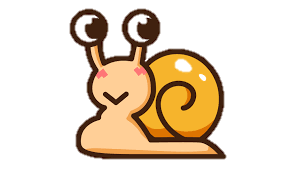 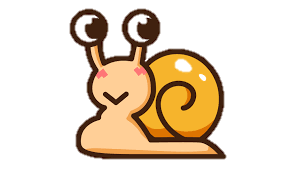 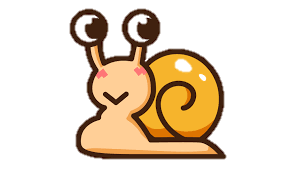 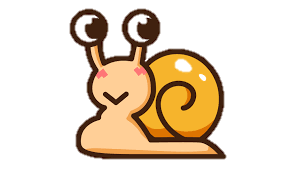 3 x      = 9
3
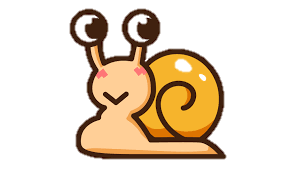 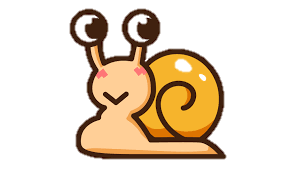 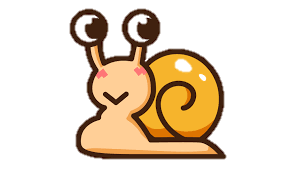 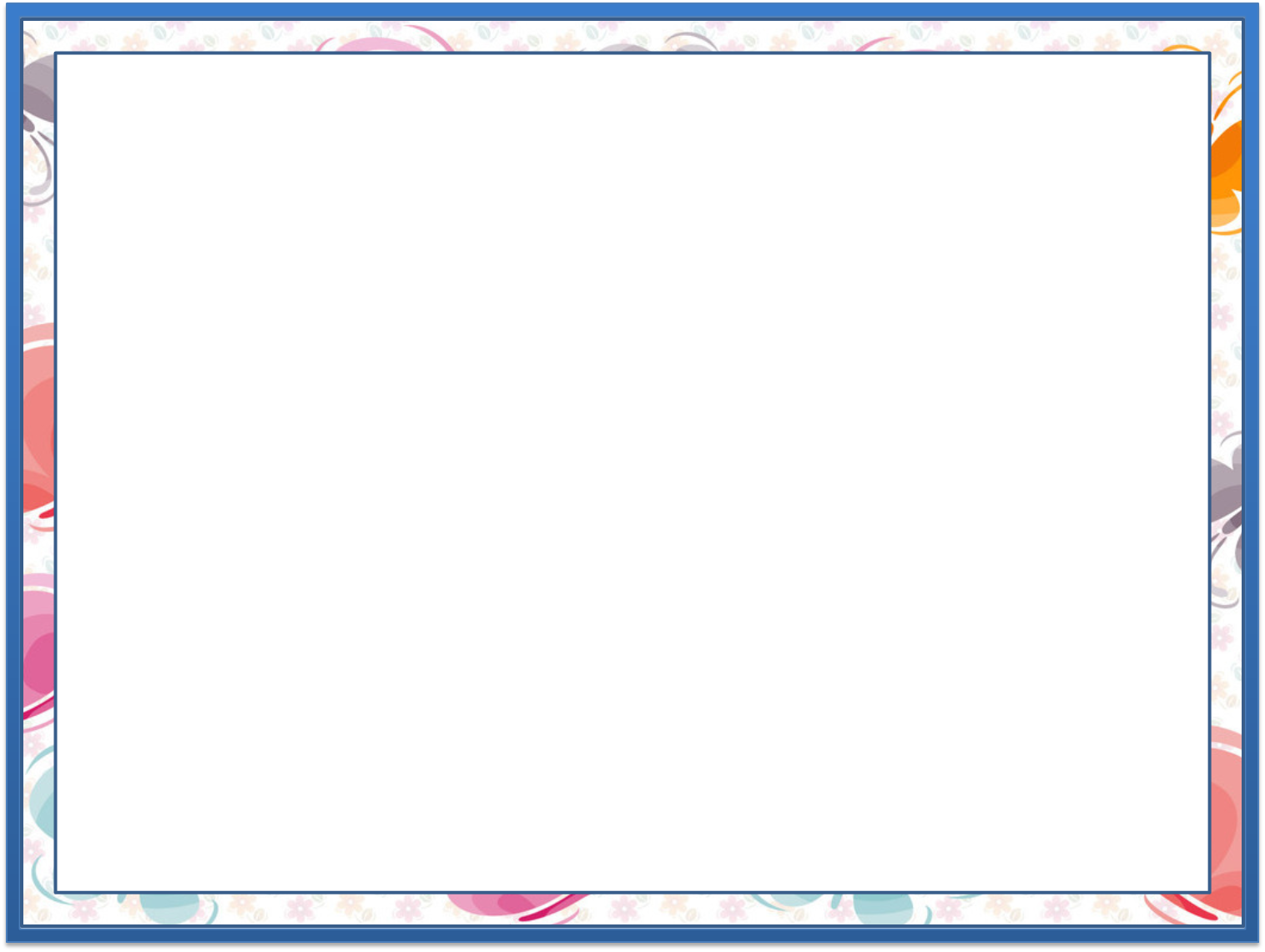 3.
Bo‘sh kataklarni to‘ldiramiz.
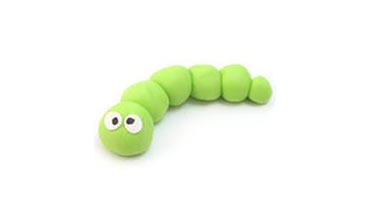 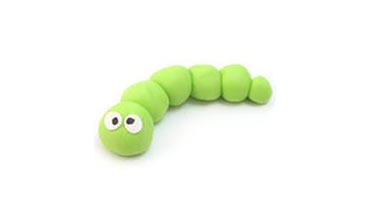 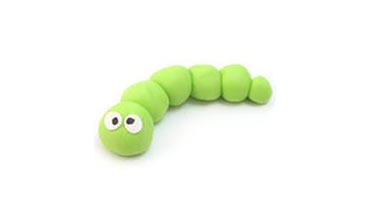 2 x      = 6
3
3 x 2 = 6
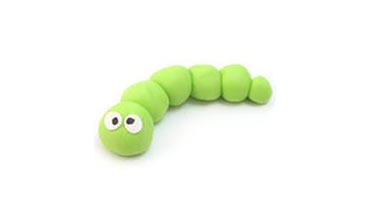 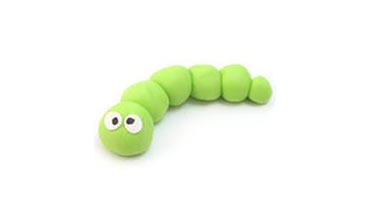 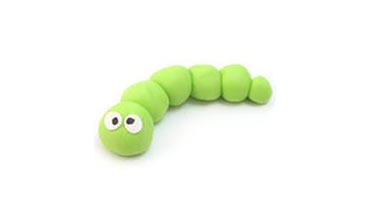 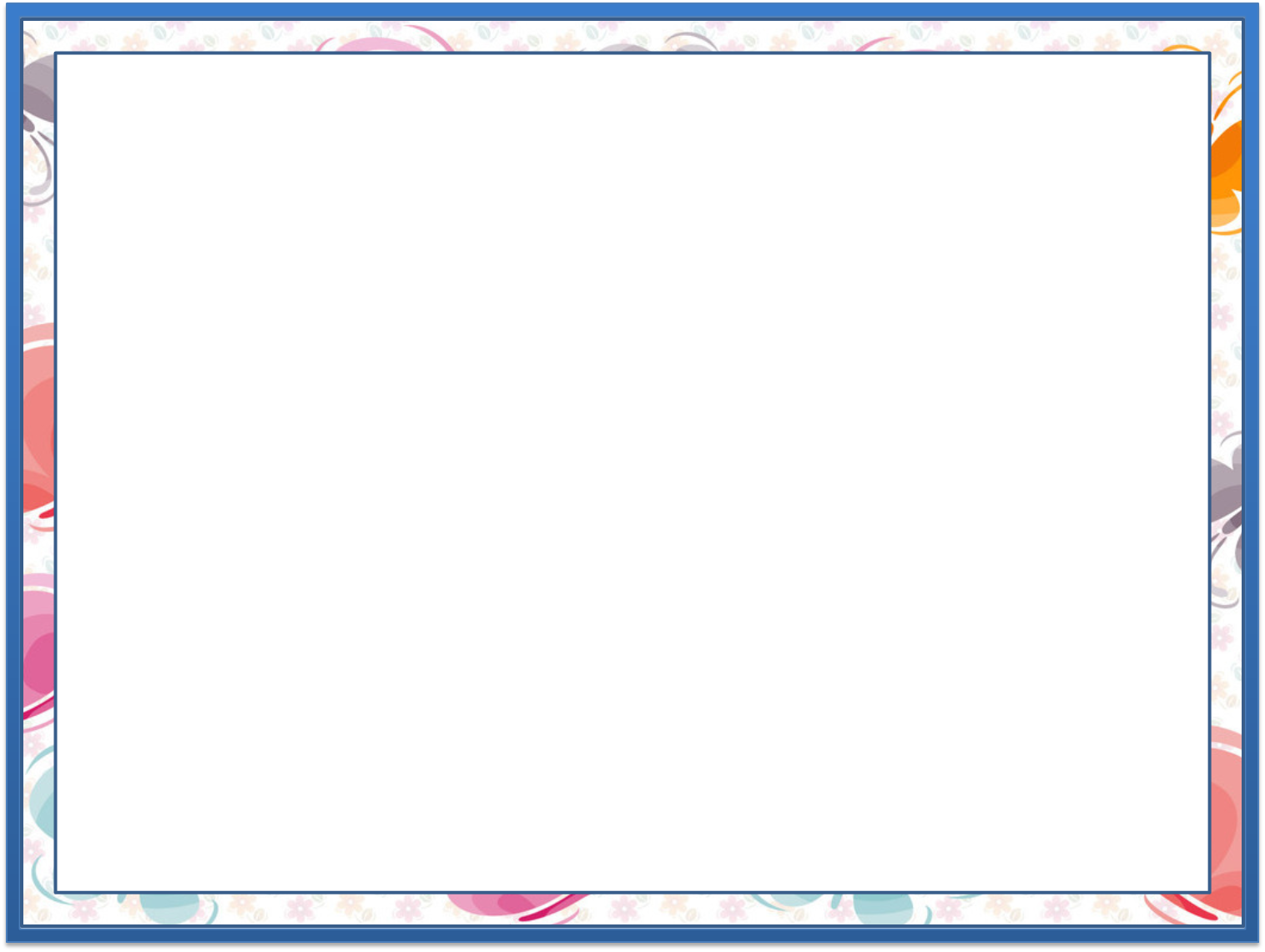 Ko‘paytuvchilarning o‘rnini almashtirib, hisoblaymiz.
4.
2 x 5
2 x 1 = 2
= 10
2 x 3
= 6
1 x 2 = 2
= 10
5 x 2
3 x 2
= 6
= 18
2 x 9
= 18
9 x 2
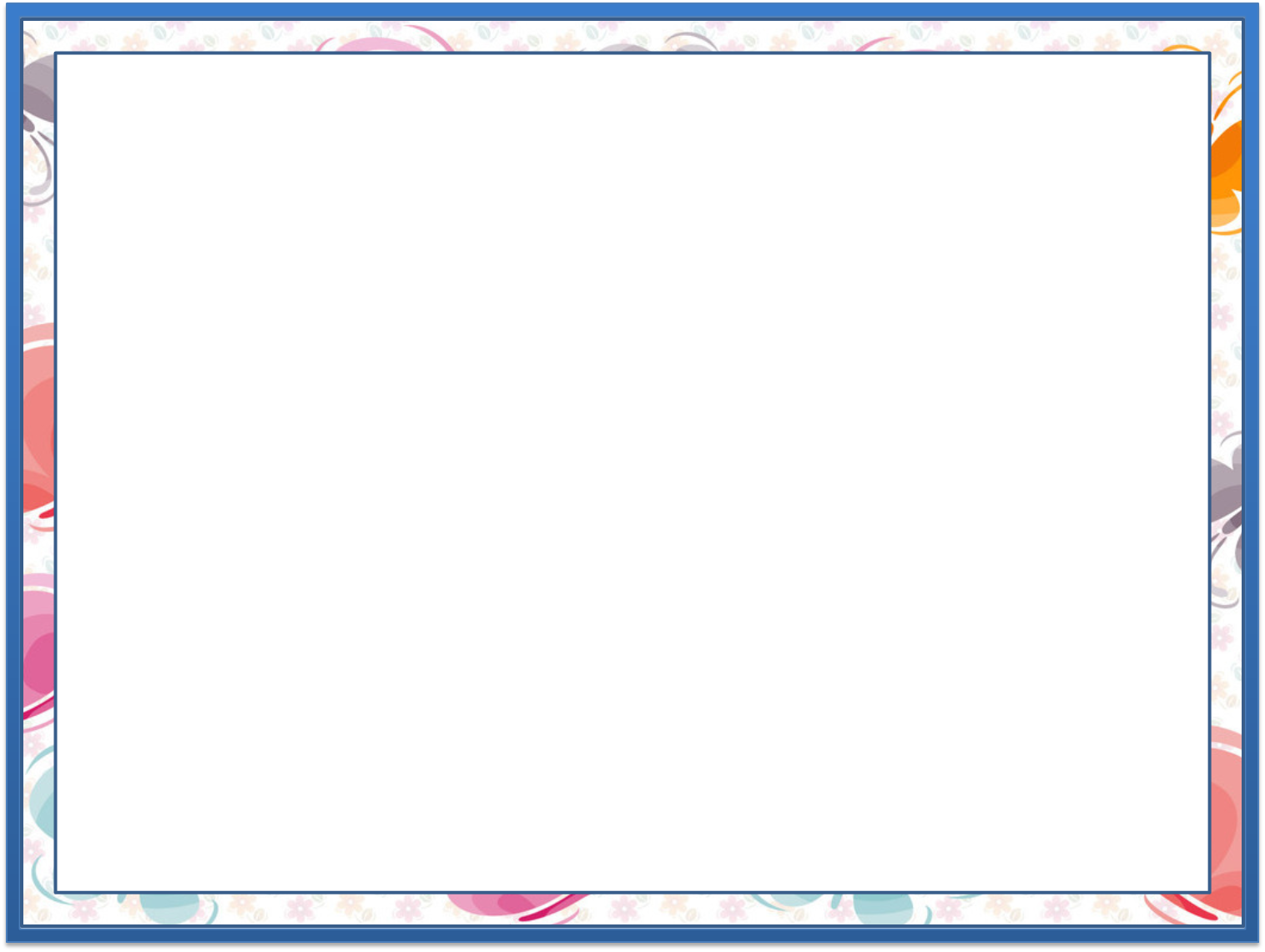 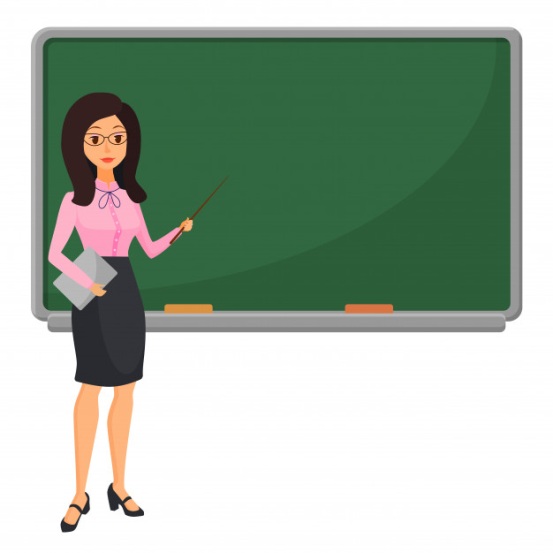 Mustaqil topshiriq: 
74-bet. 5-topshiriq
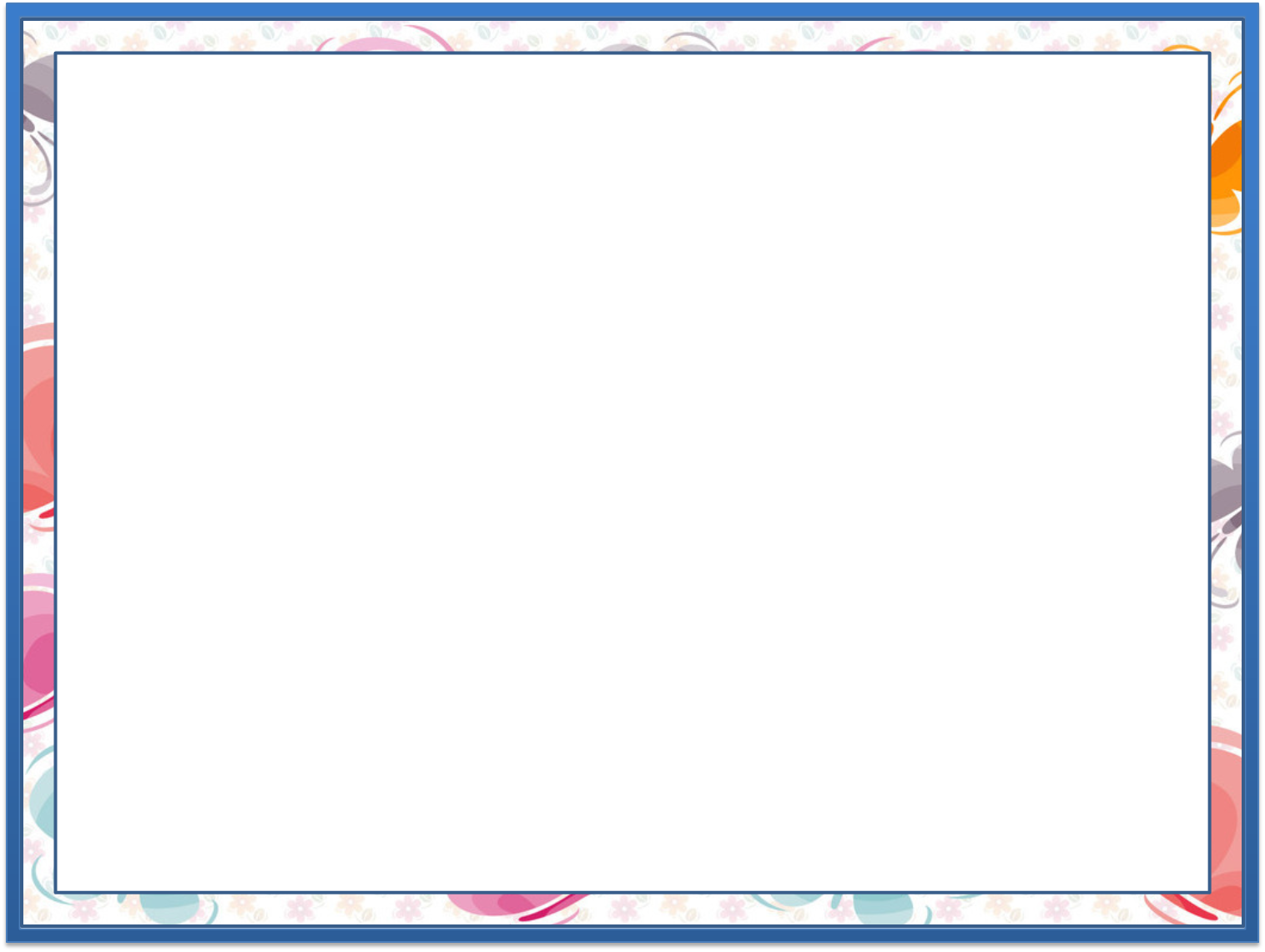 Jadvalni to‘ldiramiz.
5.
2	6	9    3    7	    5    8    4
2 x
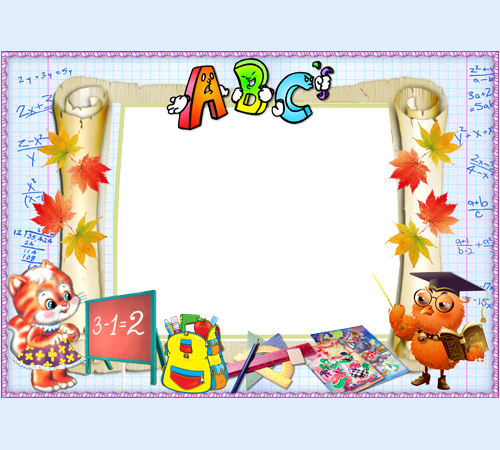 E’tiboringiz uchun
 	   rahmat!